CPCI
v1.5.0
Implementation Coordination Meeting
May 19, 2023
Participated Members
Vadlamani B. Kumar (organizer)
Li Xu (Python Application Author)
Steven Earle (NCO Ops Chief)
Outline
Quad chart
R&R
Scope of Changes
CONOPS / Flowchart
Compute resources
Job timing changes
WCOSS & HPSS disk resources
Input and Output Changes
Bugzilla Update
External software dependencies
Downstream model dependency status
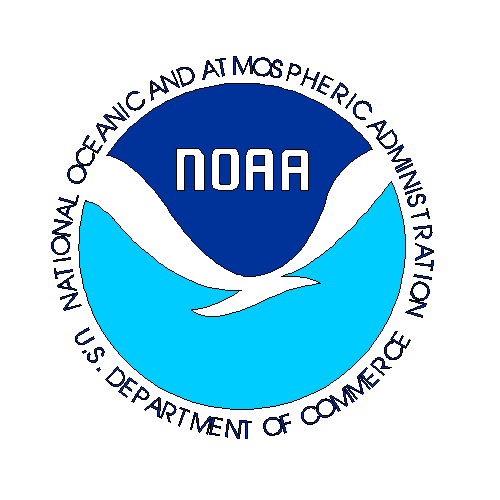 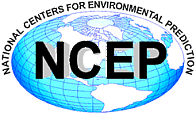 CPC International Desks (CPCI)
Project Status as of December 16, 2022
Scheduling
Project Information and Highlights
Lead: Dr. Wassila Thiaw

Scope: CPC International Desks

Expected Benefits:  The CPC Internaatonal Desks products are updated real time for the benefit of the users including the U.S. government and meteorological services around the world.
Issues/Risks
G
G
G
G
Resources
Issues: 

Risks:If the scripts do not meet NCO requirements, then this will have an impact on the product updates on the CPC International Desks website.
 

Mitigation:
Staff: Wassila Thiaw, Vadlamani Kumar, Li Xu
Funding source: CPC

Compute resources: WCOSS2
Storage resources:  WCOSS2
Management Attention Required
R
Y
G
Potential Management Attention Needed
On Track
v1.1  02/1122
Project Team
Roles and Responsibilities
Vadlamani Kumar
Li Xu
Vadlamani Kumar
Li Xu
Wassila Thiaw, International Desks, CPC
Wanqiu Wand, Branch Chief,  CPC
Steven Earle
Anne Myckow
Code handoff & NCO POCs
Testing and Coordination
Project Lead
Federal Oversight
NCO Staff
Scope of Changes: Summary
Upgrade includes:
Adding Python based GEFS EPS grams for a selected number of station locations at corresponding nearest model grid point
Adding Python based GFS SKEW-T Plots for a selected number of station locations at corresponding nearest model grid point
Adding the domain of Central Africa to the current 21 domains making the total to 22 domains for Gempak based GFS, GEFS and GDAS model output plots. Fixed bug related jcpci_gfs.ecf job in task distribution by separating into 7 tasks
CPCI FLOW CHART
GFS, GEFS and GDAS Spatial  Maps    ($MODEL,$RUN,$NET remain the same for each Gempak specific run)

GEFS EPS grams - BOXW Plots ($MODEL same but $RUN, $NET are python specific run)


GFS SKEW-T/LogP Plots ($MODEL same but $RUN, $NET are python specific run)


Next two slides show the flow charts for Versions CPCI v1.4.2 and CPCI v1.5.0 respectively
CPCI v1.4.2
…/jobs/JSUB
…/jobs/JCPCI
…/scripts/ExecCPCI
…/ush
GFS (225 tasks)

GEFS (111 tasks)

GDAS (55 tasks)
$TAROUT
$TAROUT
3 JOBS
3 JOBS
$TAROUT
CPCI v1.5.0
…/jobs/JSUB
…/jobs/JCPCI
…/scripts/ExecCPCI
…/ush
GFS (225 tasks)
GEFS (111 tasks)
GDAS (55 tasks)




GFS Skewt (29 tasks)
GEFS EPS grams (50 tasks)
…/ush_python/
$TAROUT
$TAROUT
$TAROUT
5 JOBS
5 JOBS
GEFS EPSgrams
$TAROUT
GFS SkewT plots
$TAROUT
CPU Resource Changes
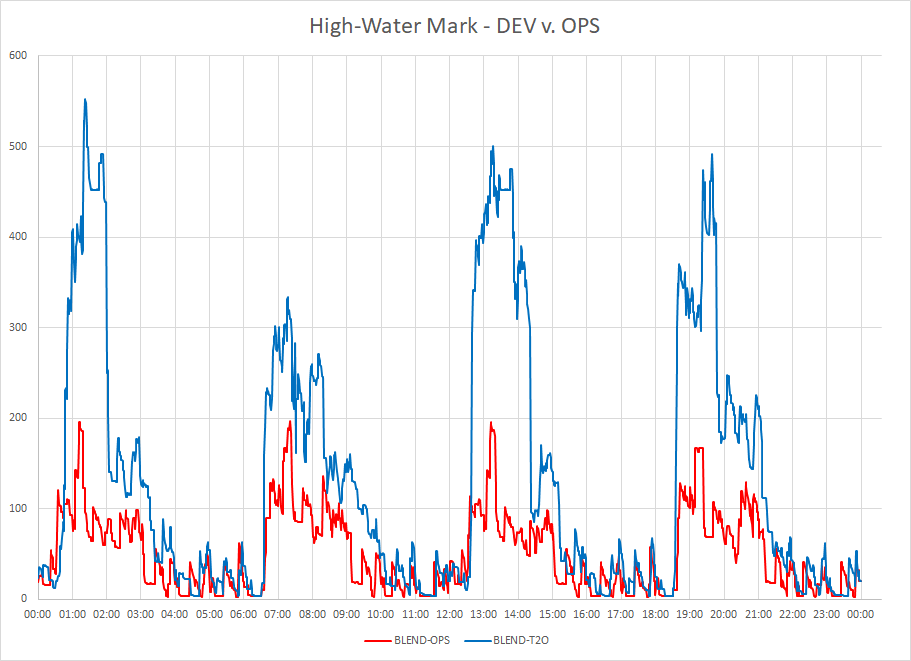 Provide an overlaid HWM chart, comparing ops vs the upgrade
Raw data for chart creation can be found at: /lfs/h1/ops/prod/com/hwm/v1.0/hwm.yyyymmdd
CPU & Timing Changes
Include details of every job, timing and node changes; highlight significant changes
WCOSS & HPSS Disk Resource Changes
CPCI_GFS
CPCI v1.5.0 Input Changes
No changes to directory changes or File names
CPCI v1.5.0 Output Changes (com data to public)
                               Directory Structure
No changes to directory changes or file names
*** Use regex/variables when it’s appropriate to save space/time!
Output Changes (com data to public)
File Contents - Example
New Python based GEFS BOX-WISHKER PLOTS (EPS GRAMS):
For precipitation,  2m temp, wind speed and cloud cover
New Python based GFS SKEWT PLOTS:
SkewT plots at selected locations in Africa
Added 22nd geographical domain for Central Africa
Output Changes
WMO Headed Products
For both data on the SBN/NOAAPORT as well as TGFTP

Not Applicable in this CPCI project
Bugzilla Status
List external software dependencies
Python dependencies
python – 3.10.4
numpy - latest
scipy - latest
mpi4py - 3.1.0 or later
ESMPy - 8.0.0
*** This list will be used to create a virtual environment for the package
Downstream dependencies
None